Calculus
F 18 October 2013
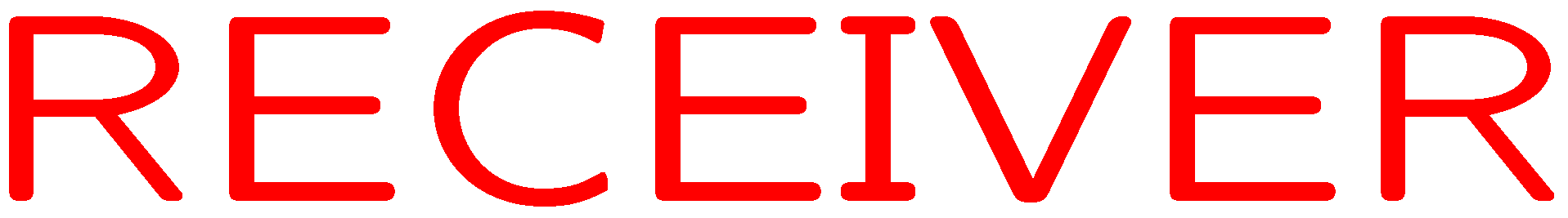 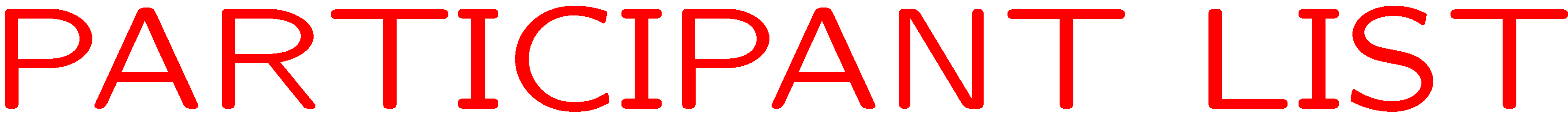 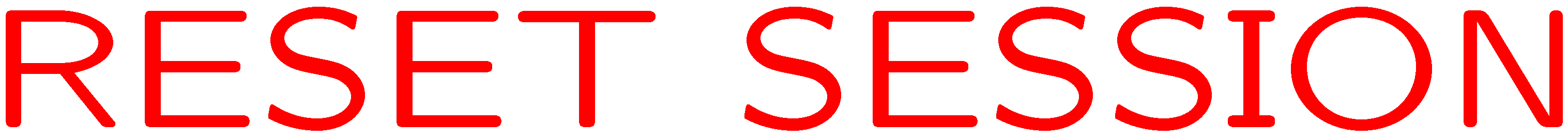 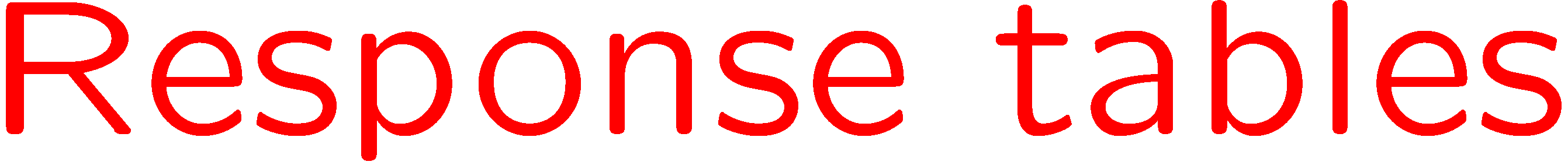 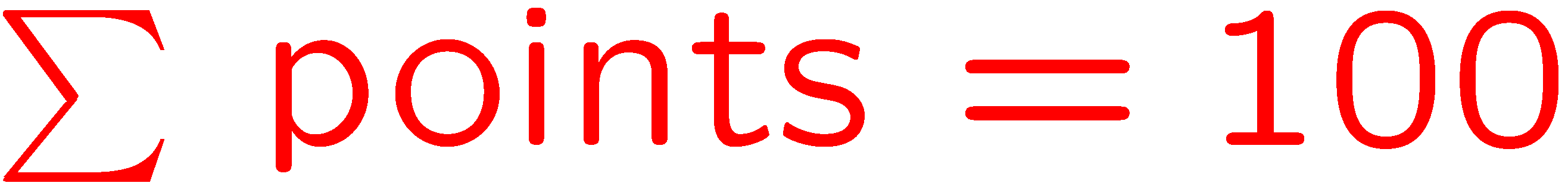 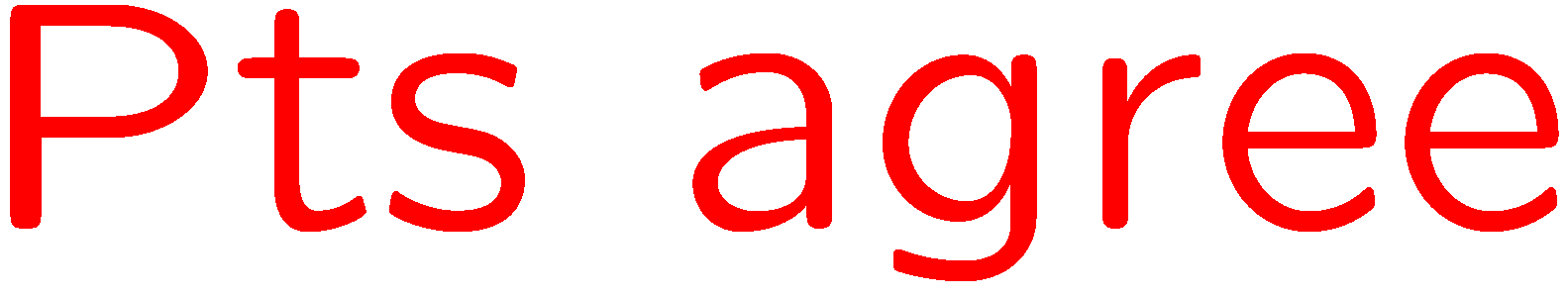 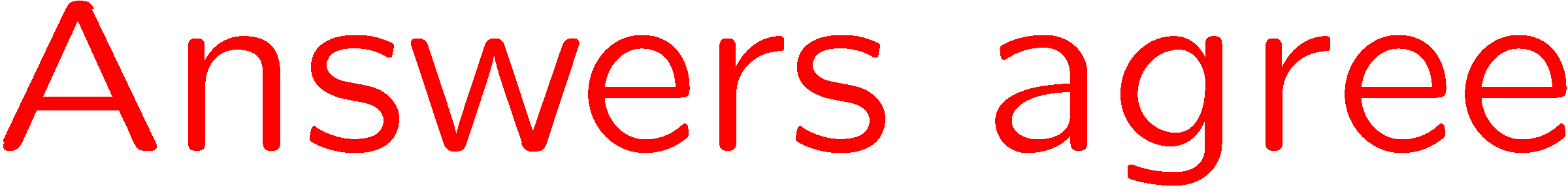 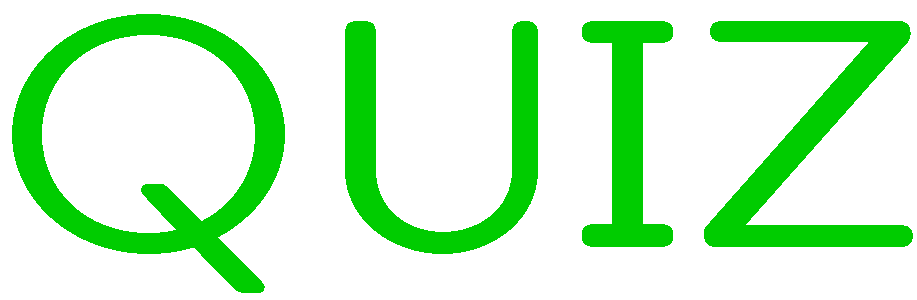 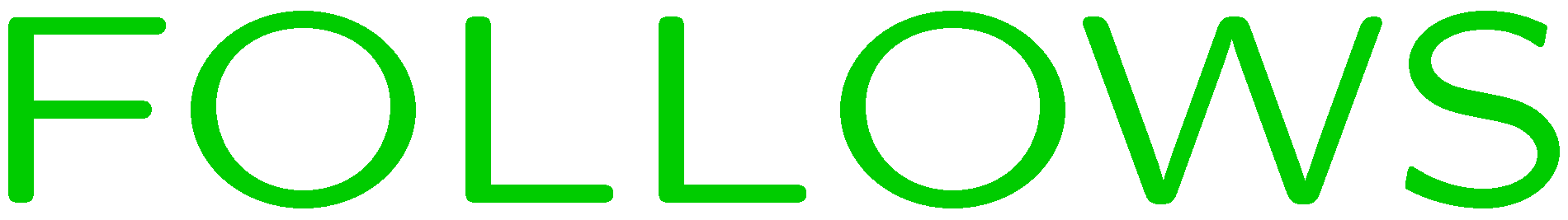 1+1=
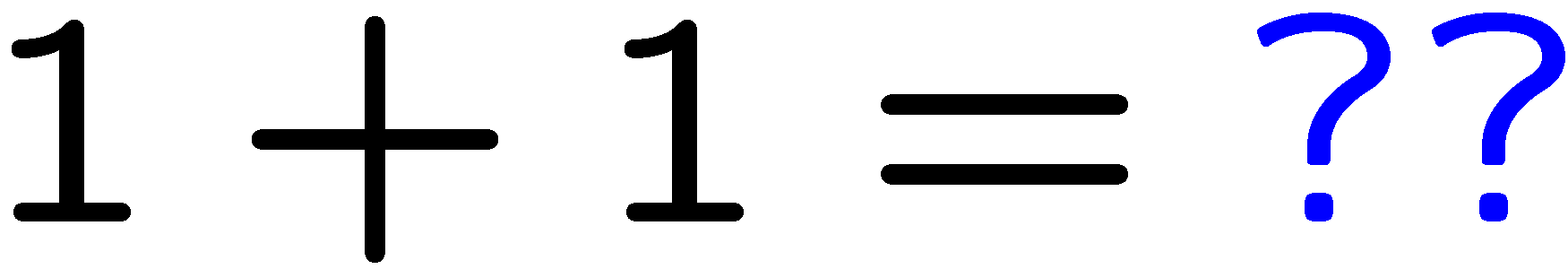 1
2
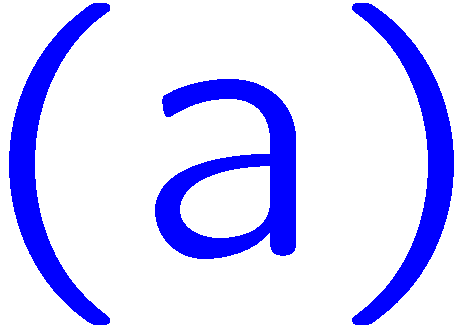 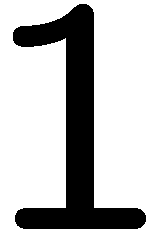 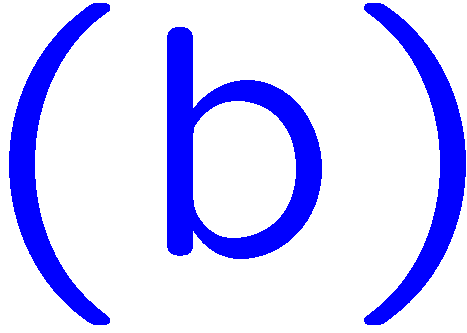 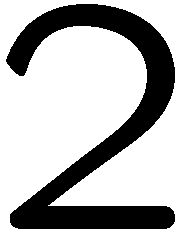 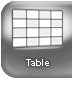 5
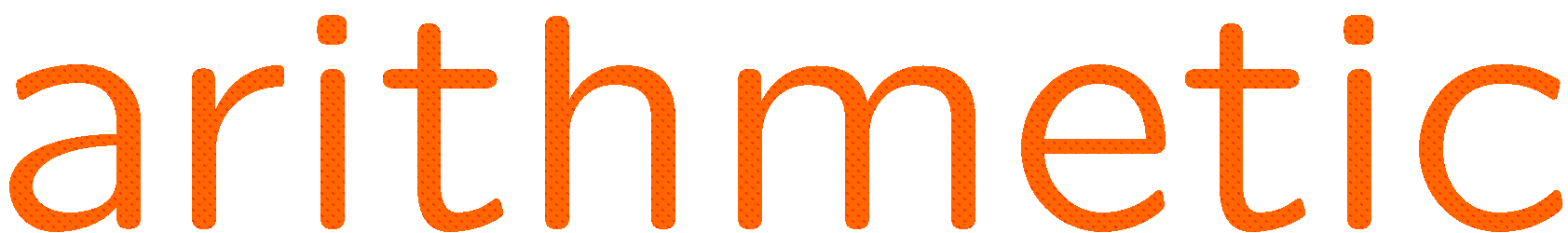 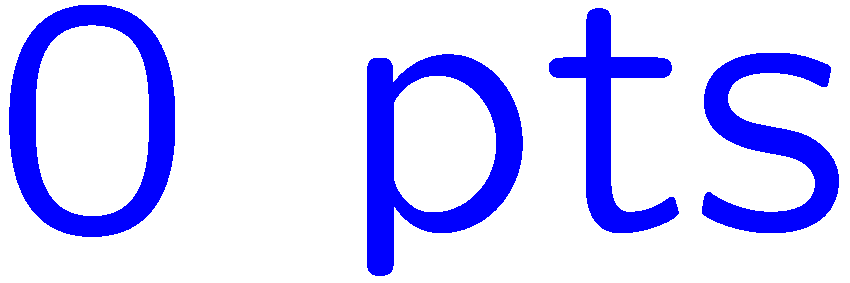 1+1=
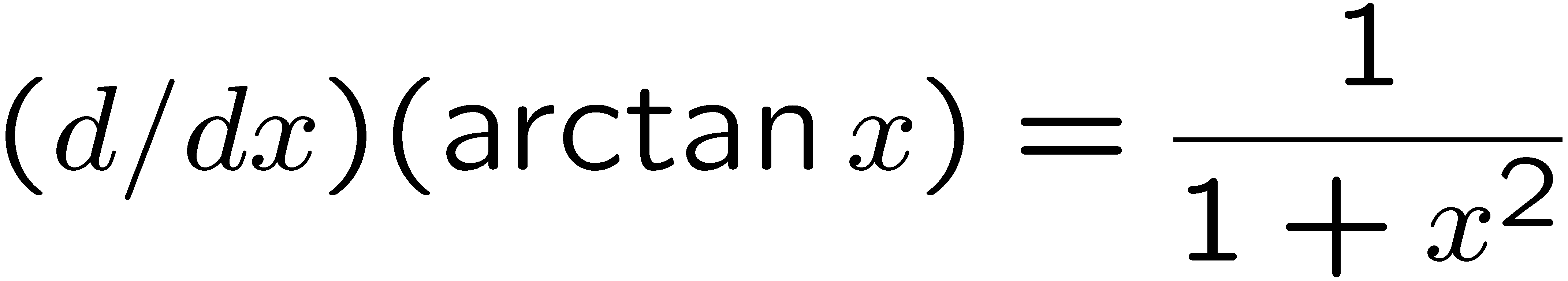 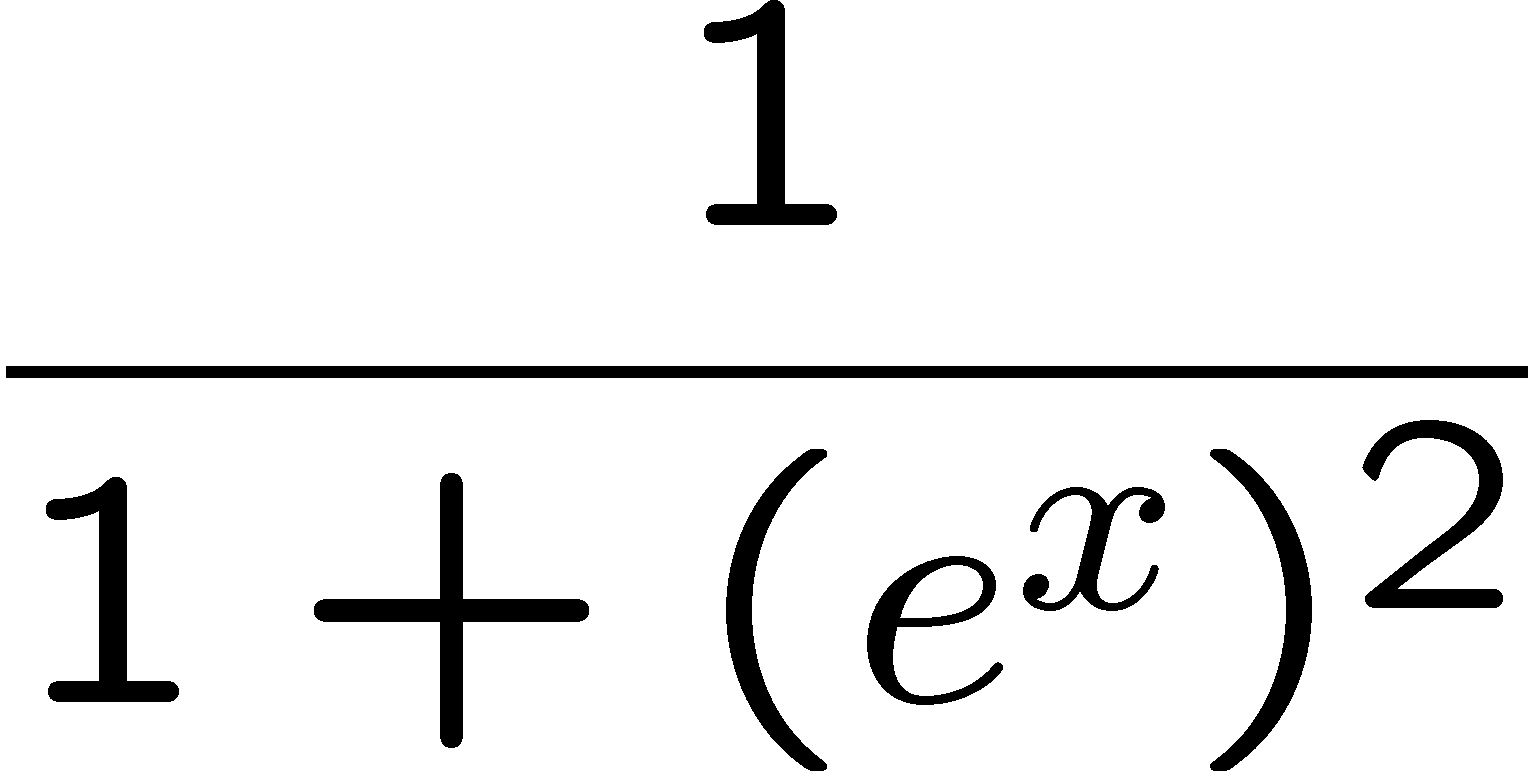 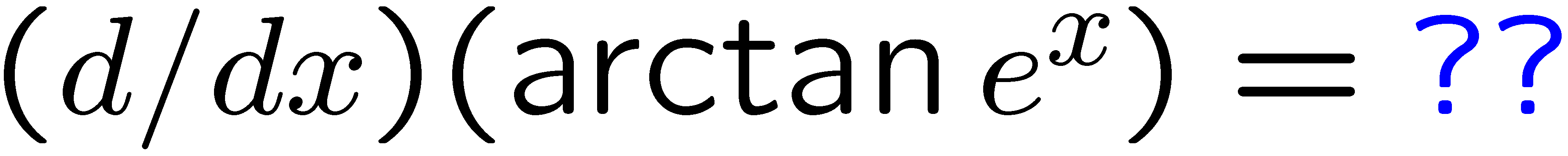 1
2
3
4
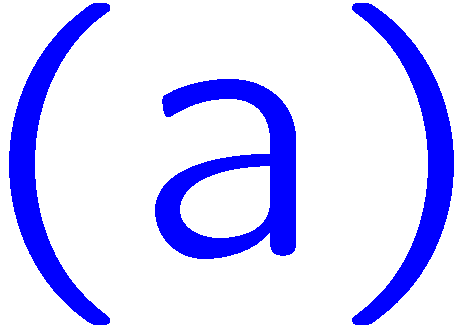 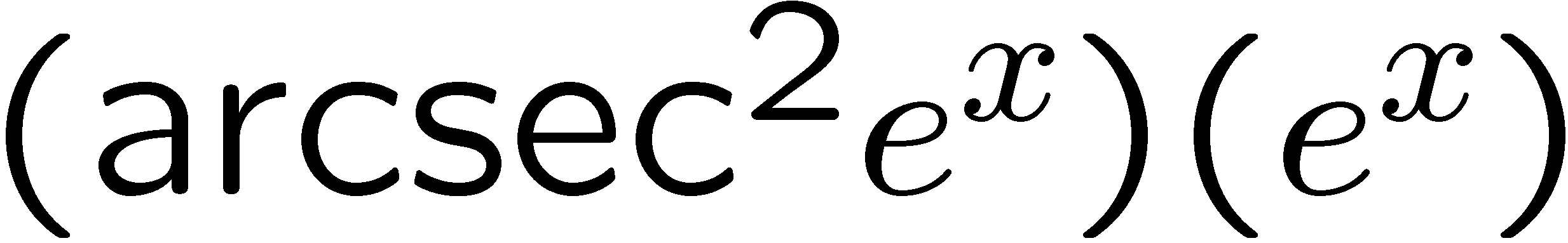 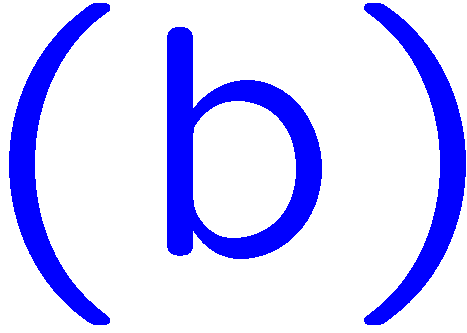 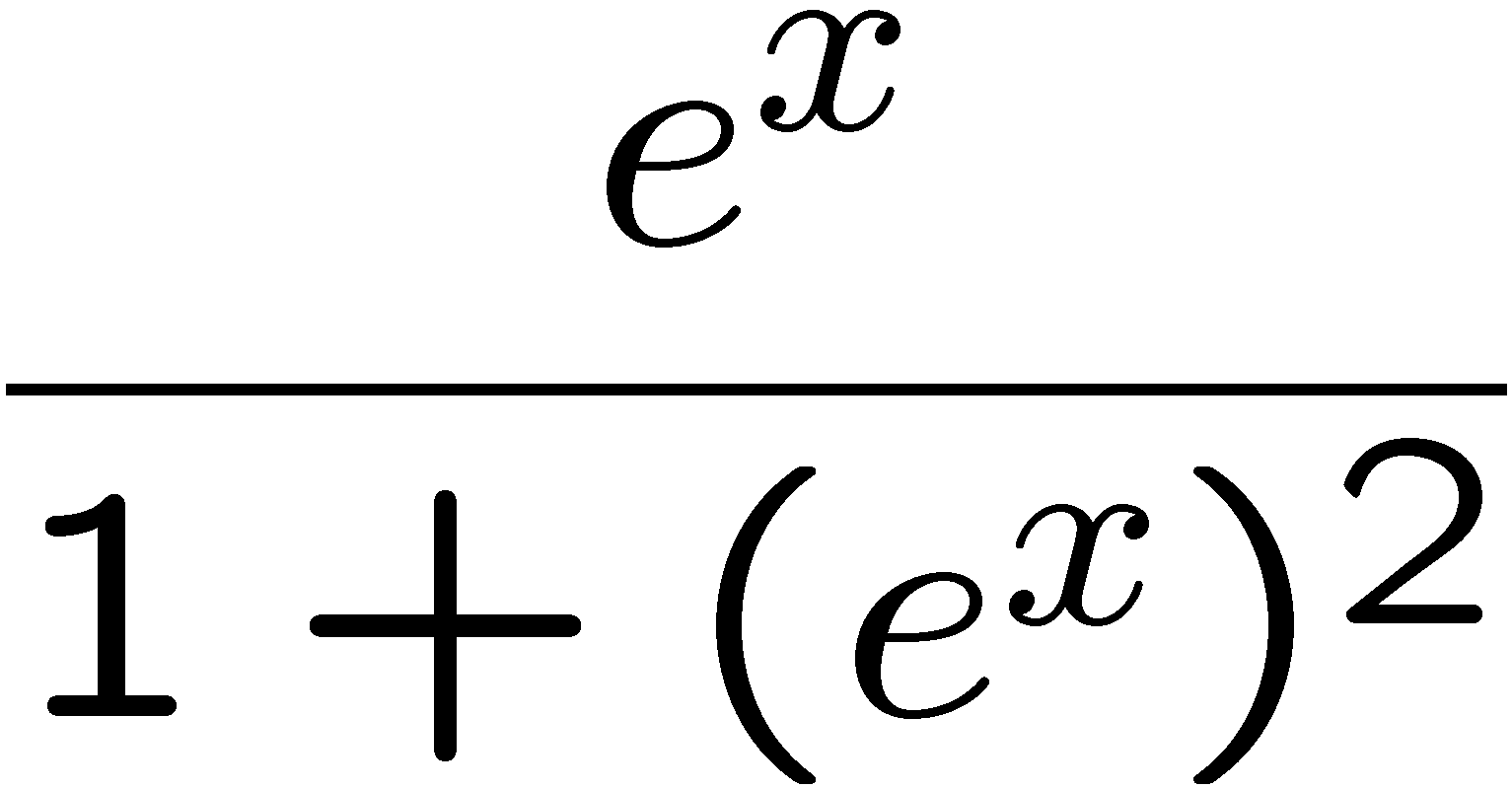 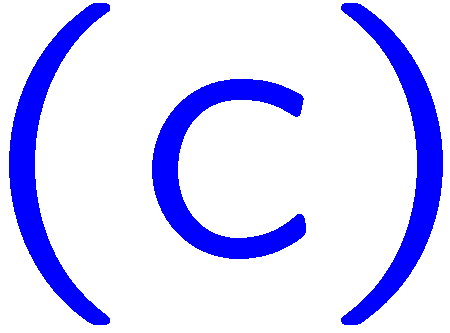 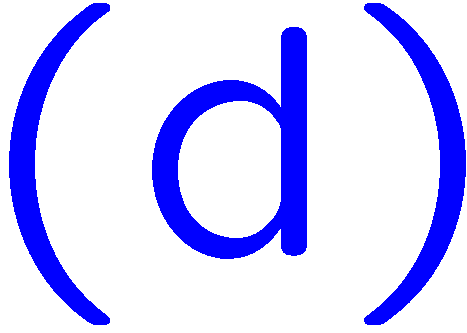 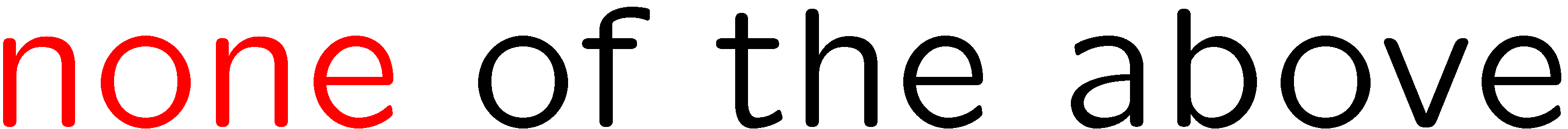 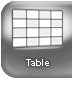 6
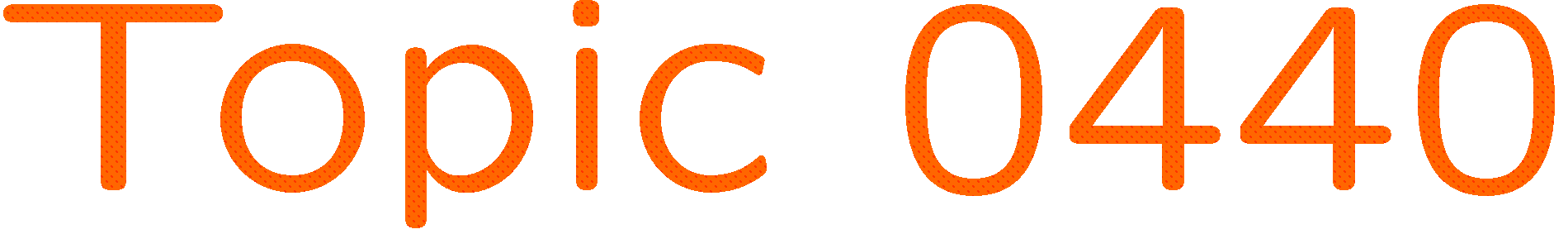 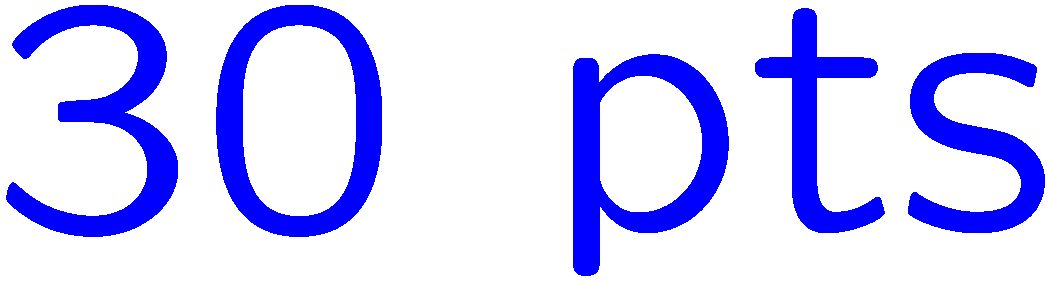 1+1=
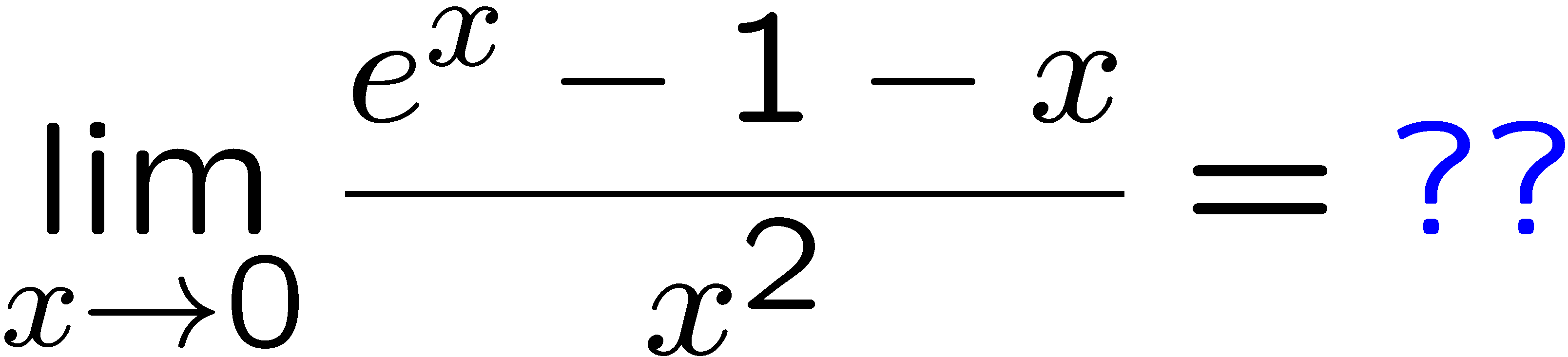 3
4
1
2
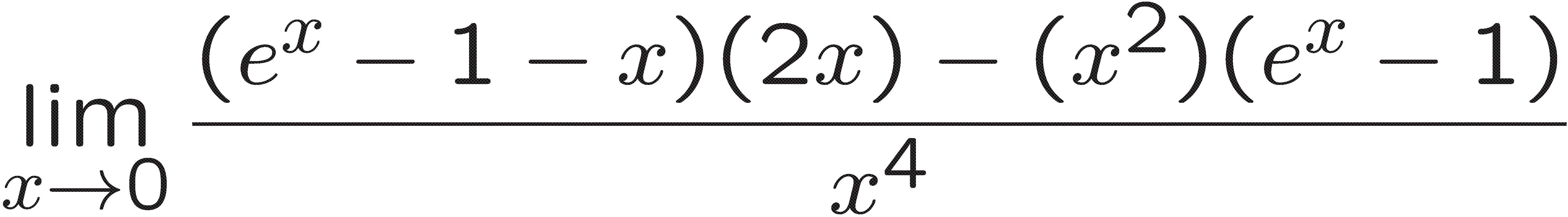 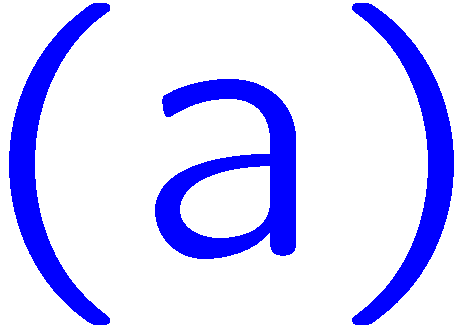 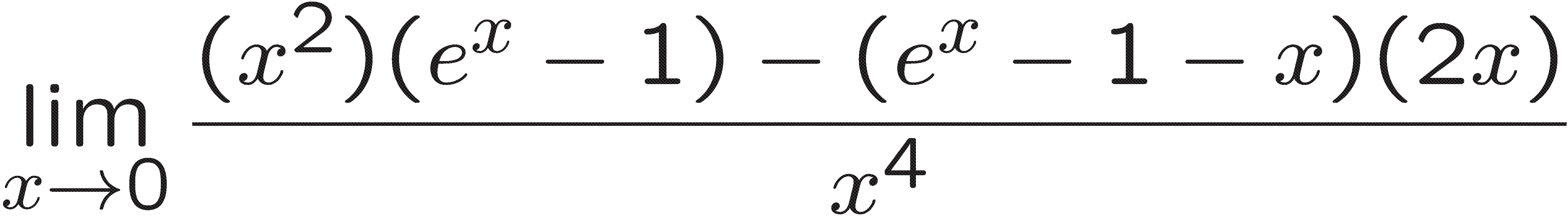 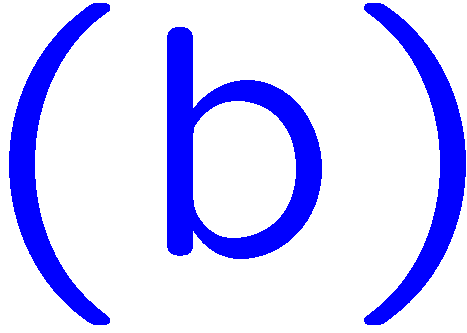 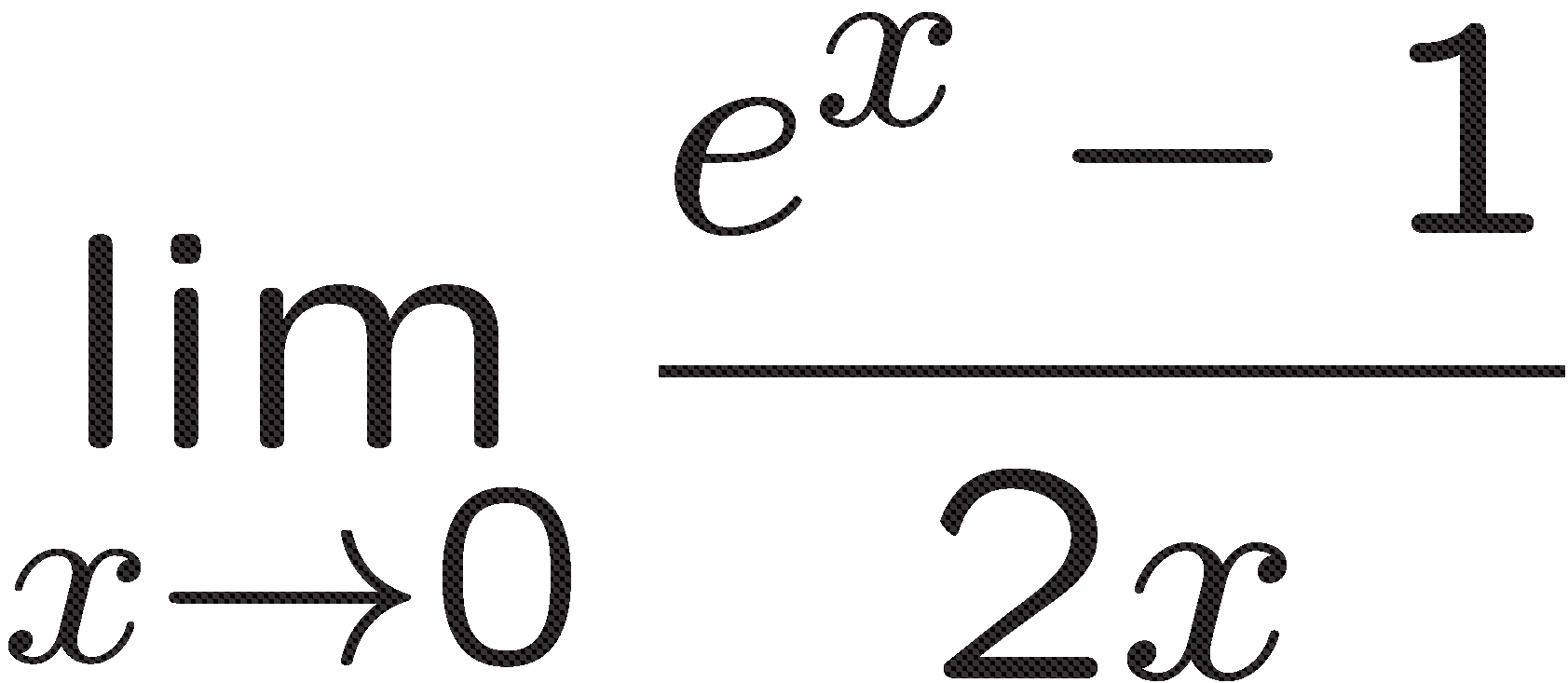 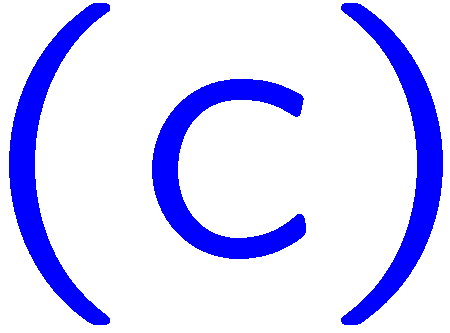 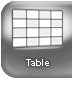 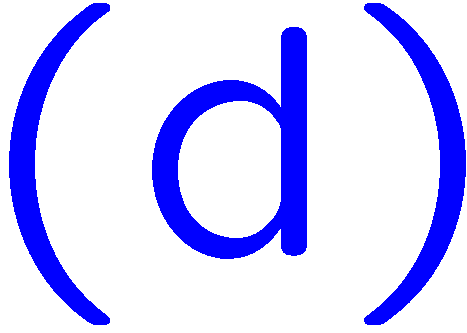 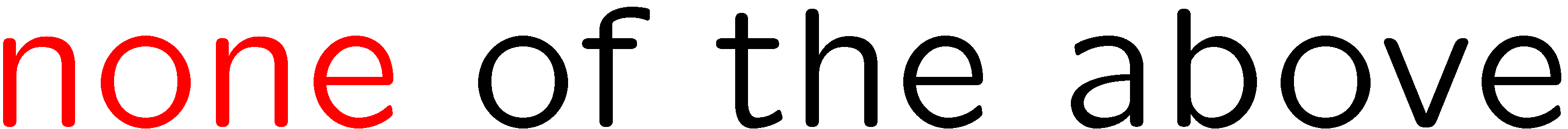 7
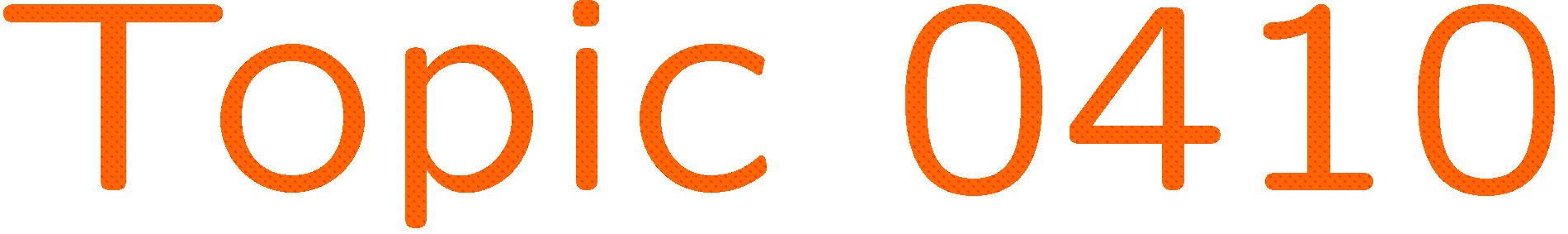 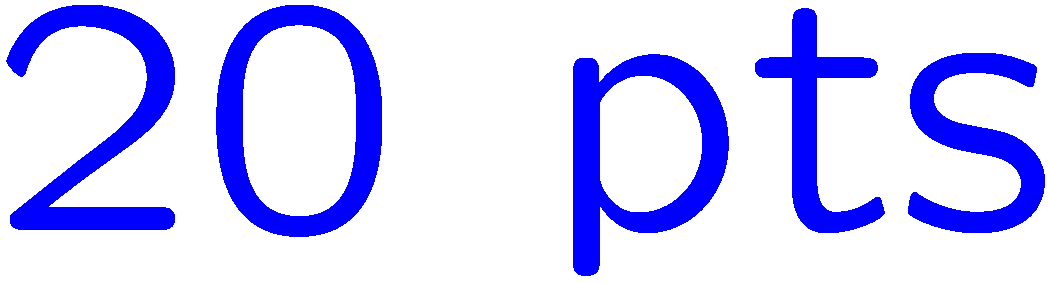 1+1=
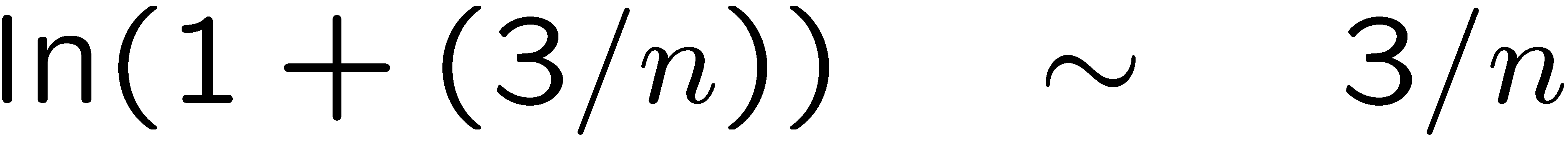 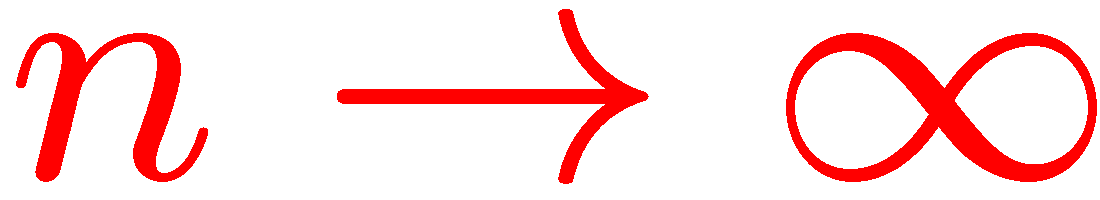 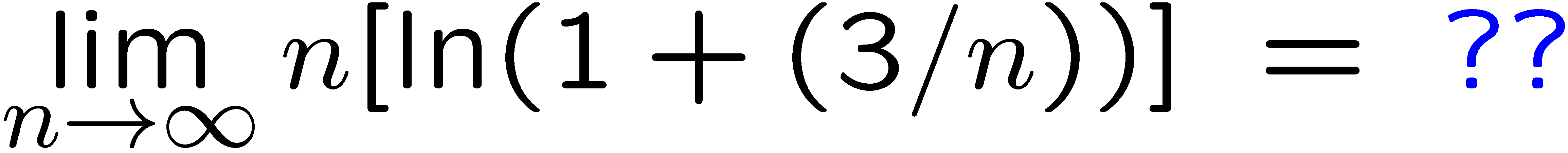 1
2
3
4
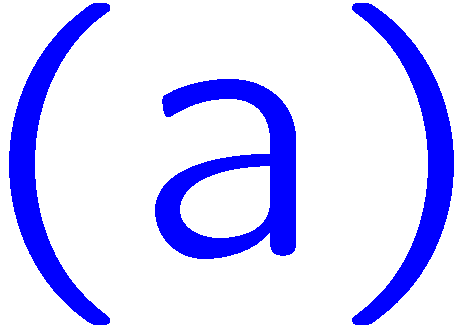 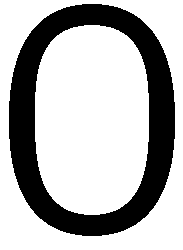 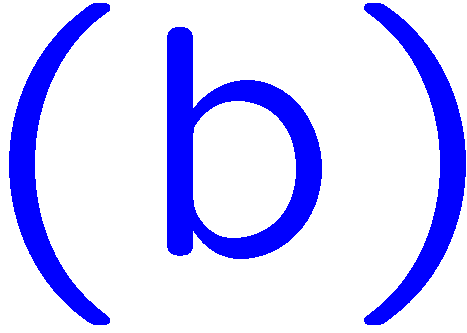 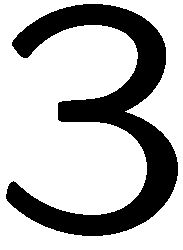 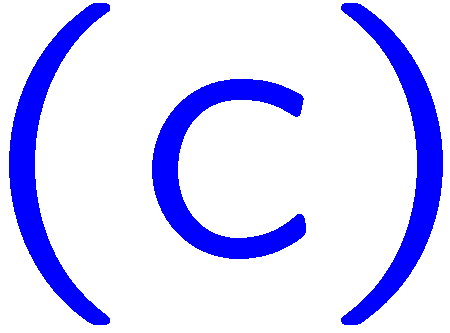 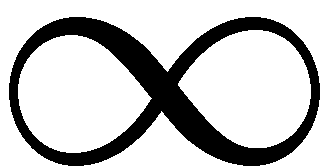 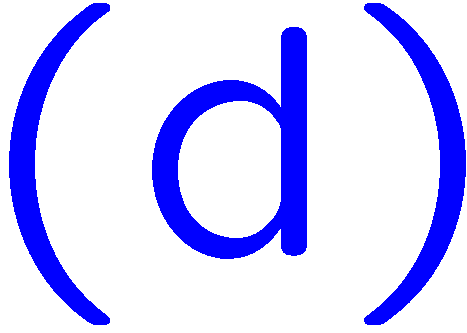 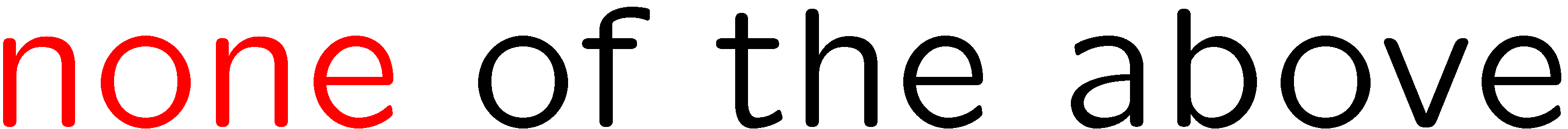 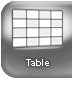 8
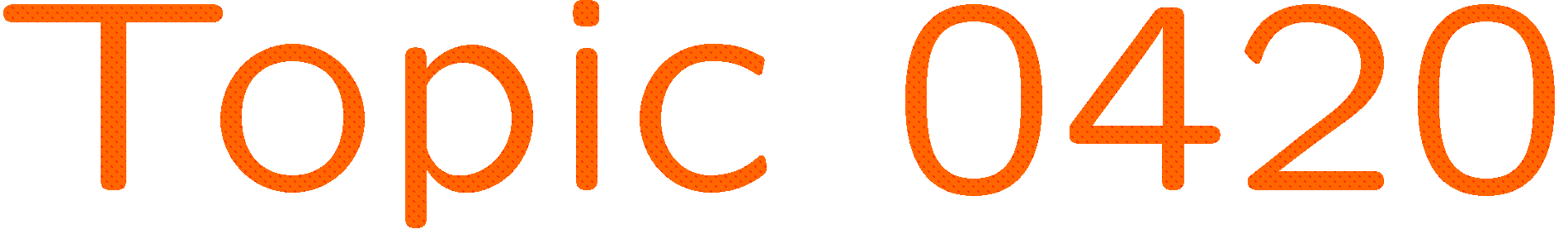 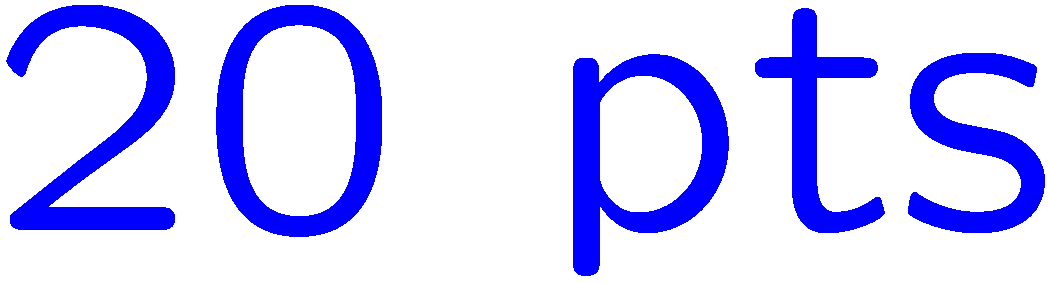 1+1=
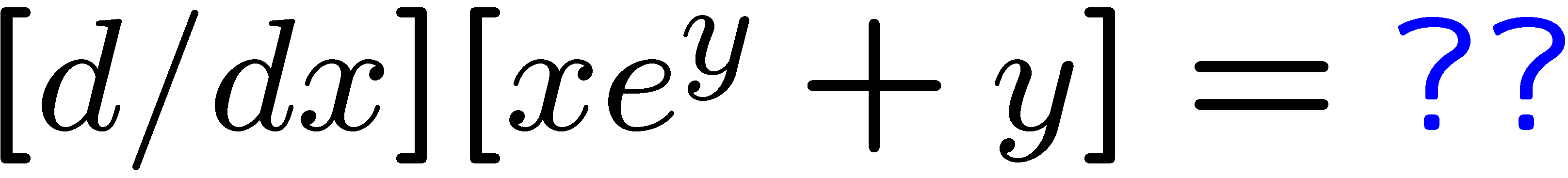 1
2
3
4
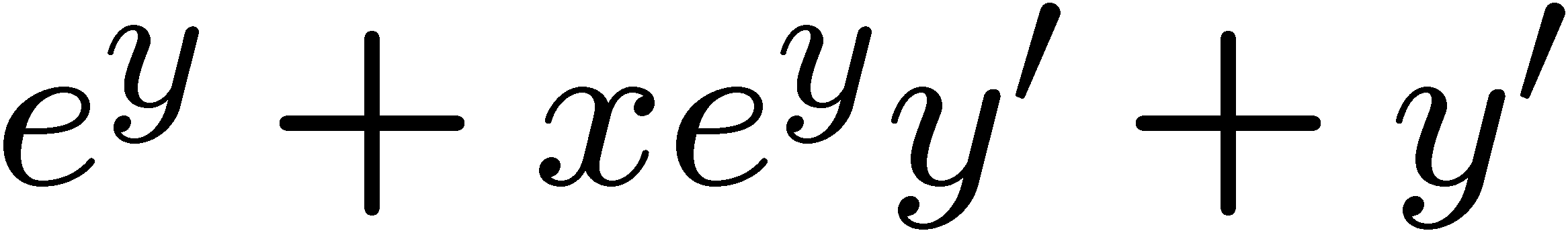 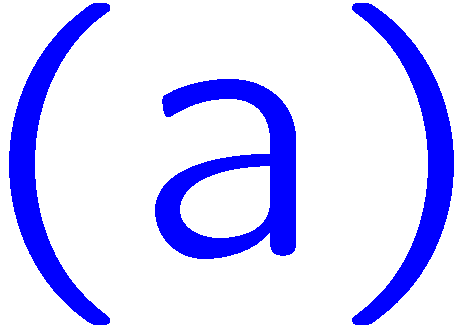 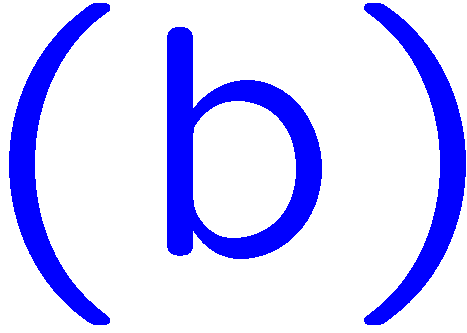 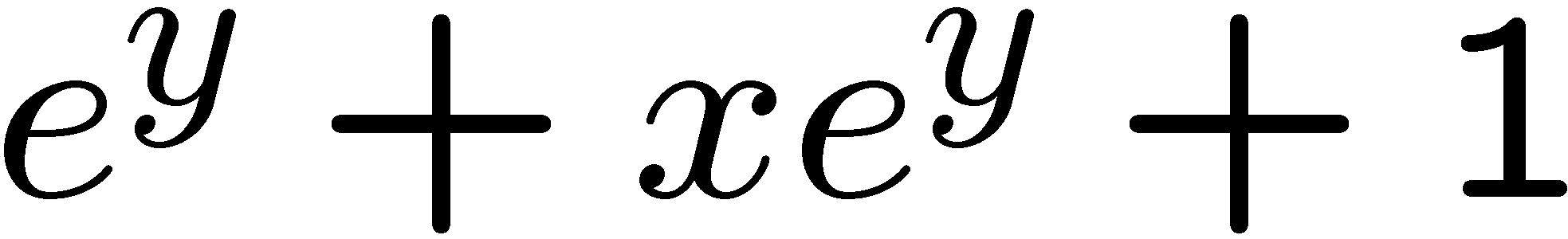 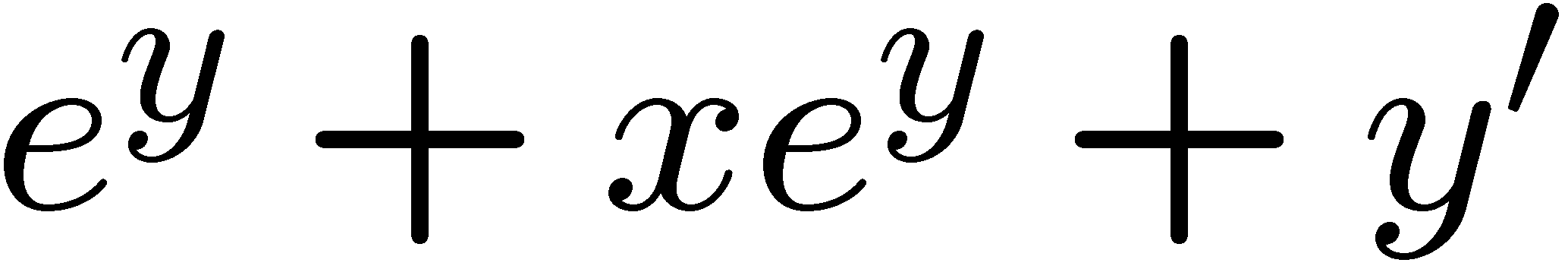 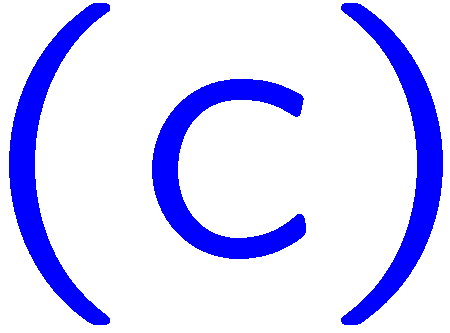 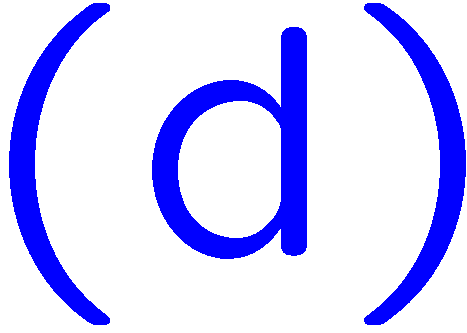 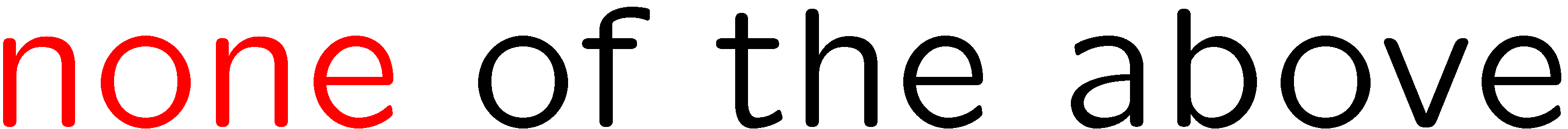 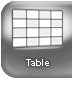 9
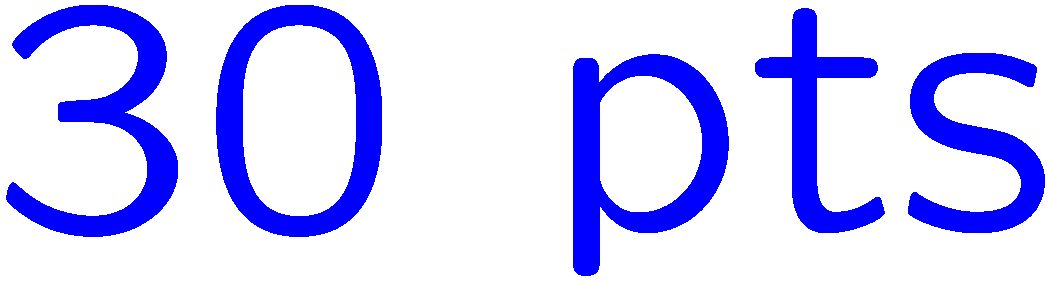 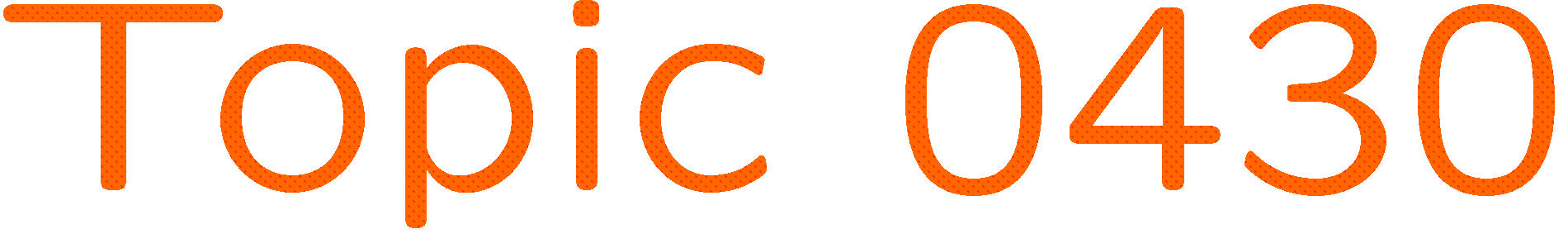 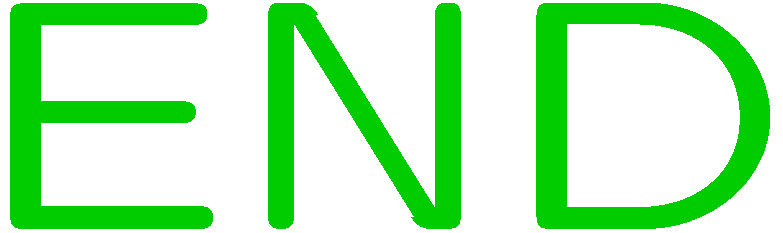 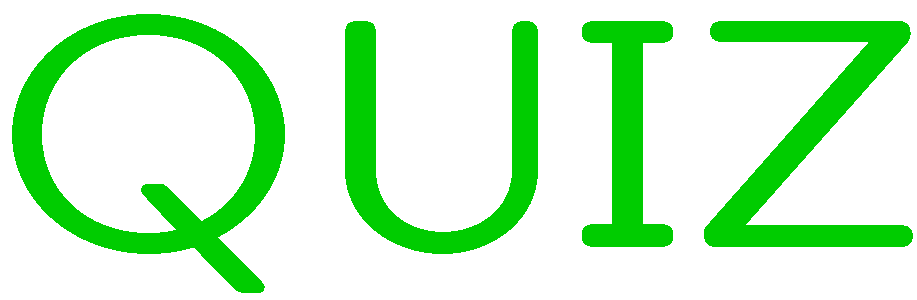